Roxeanne Hazes  Ann De Bode
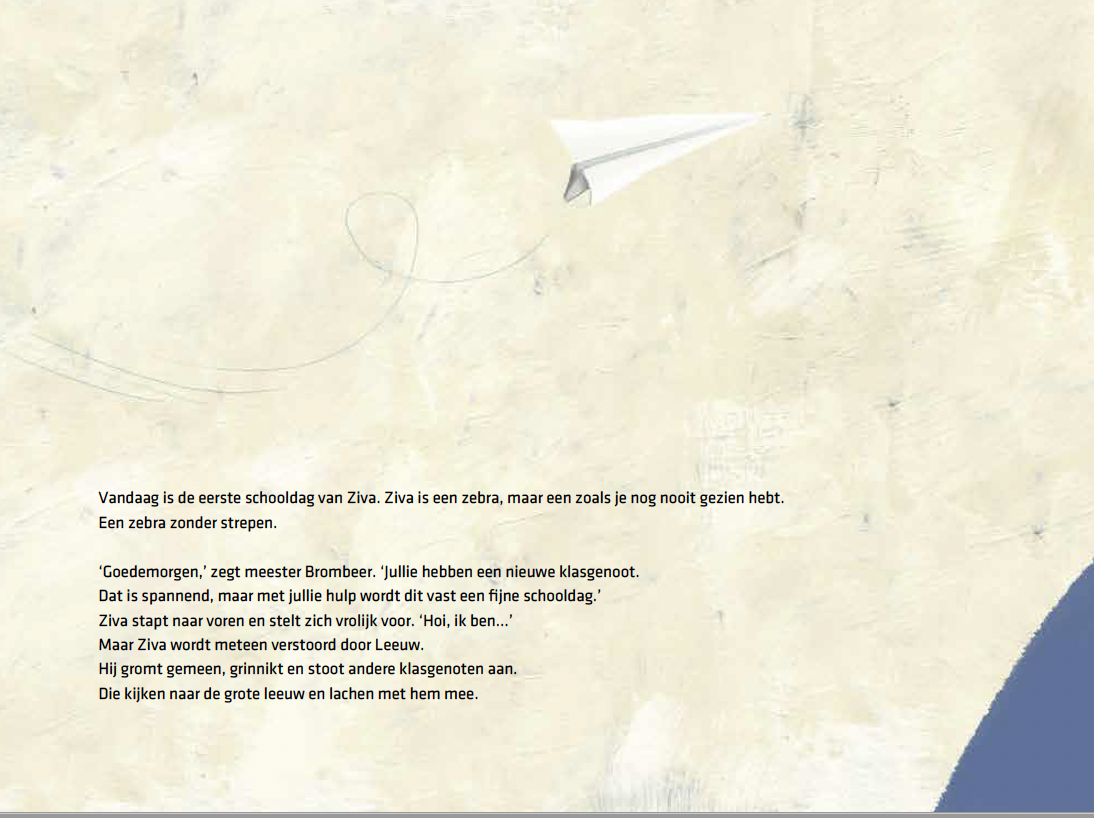 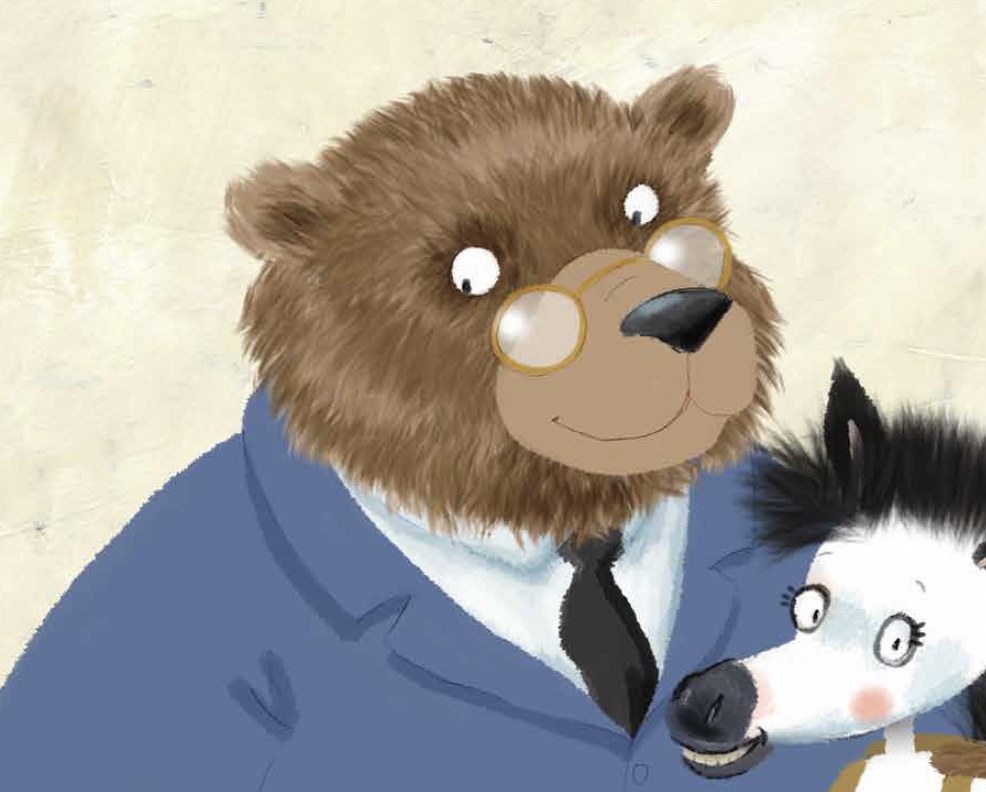 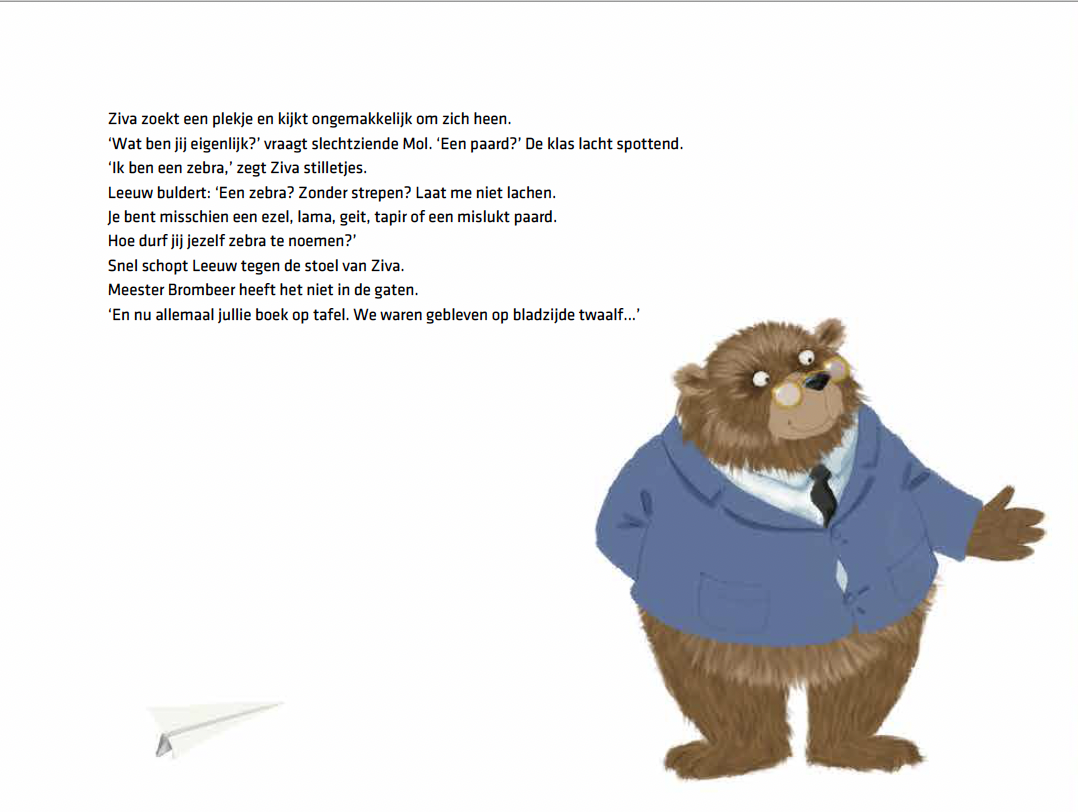 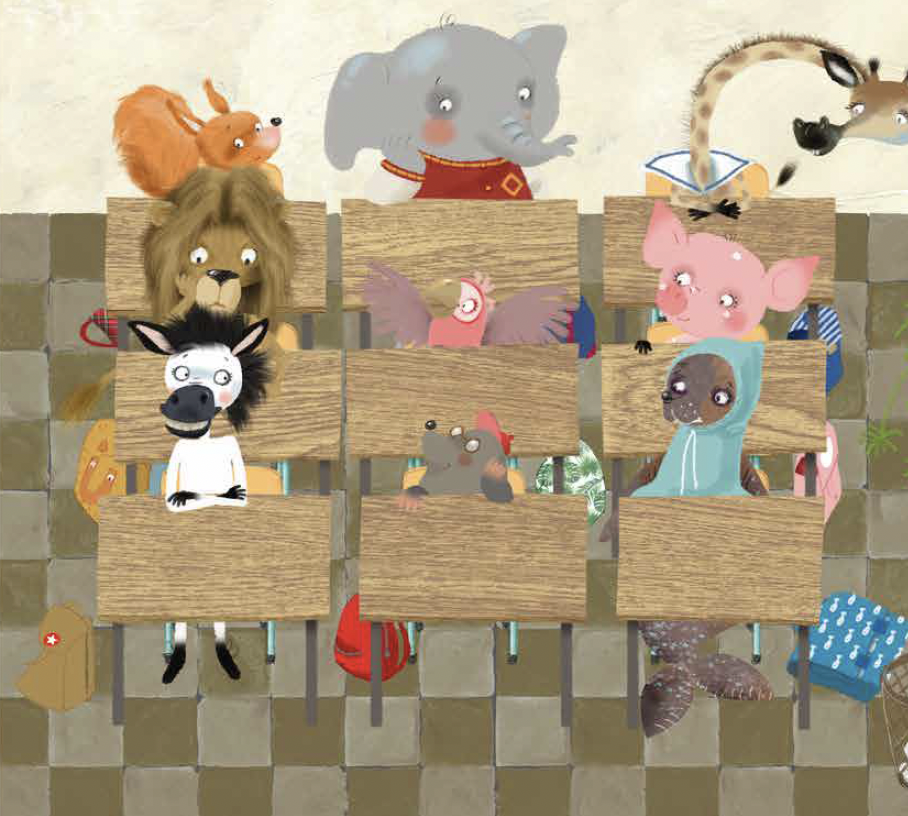 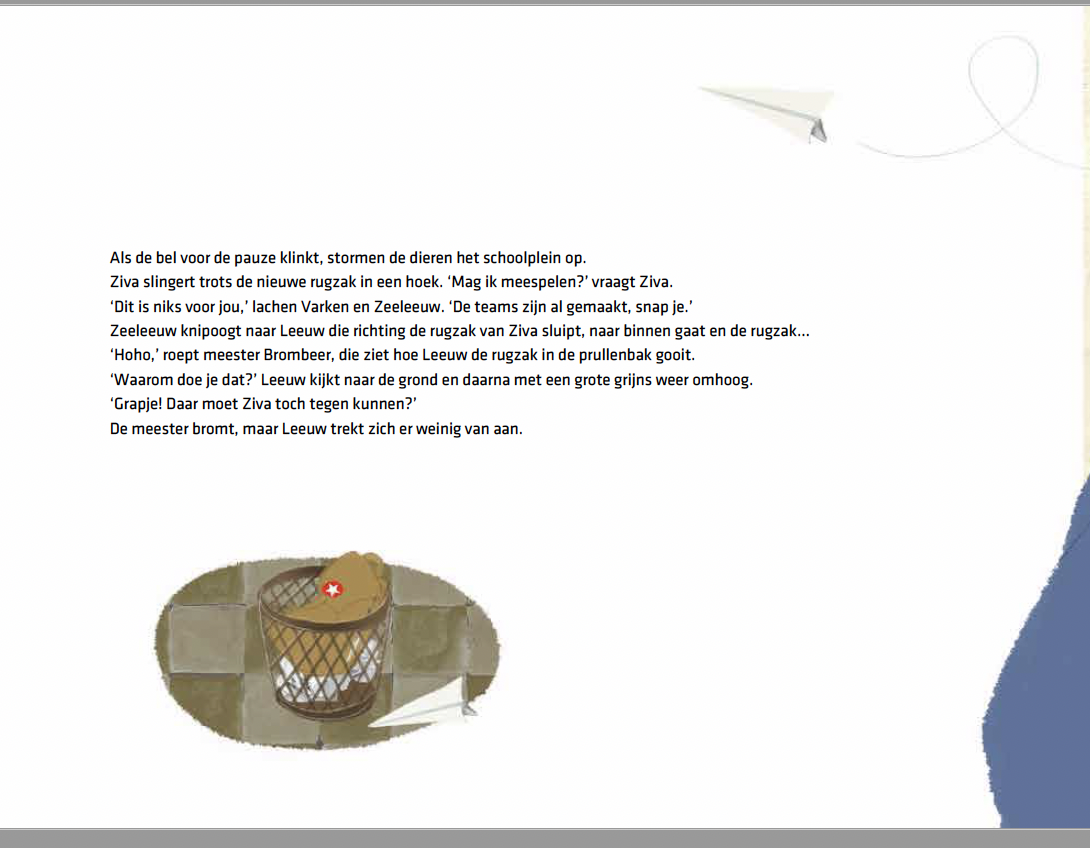 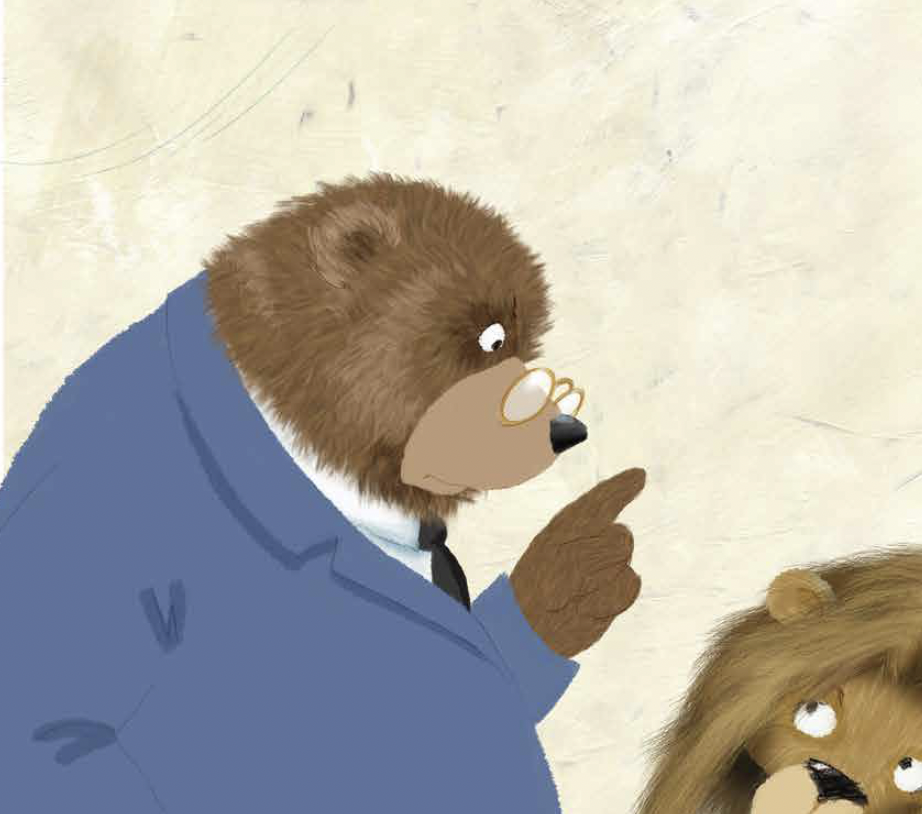 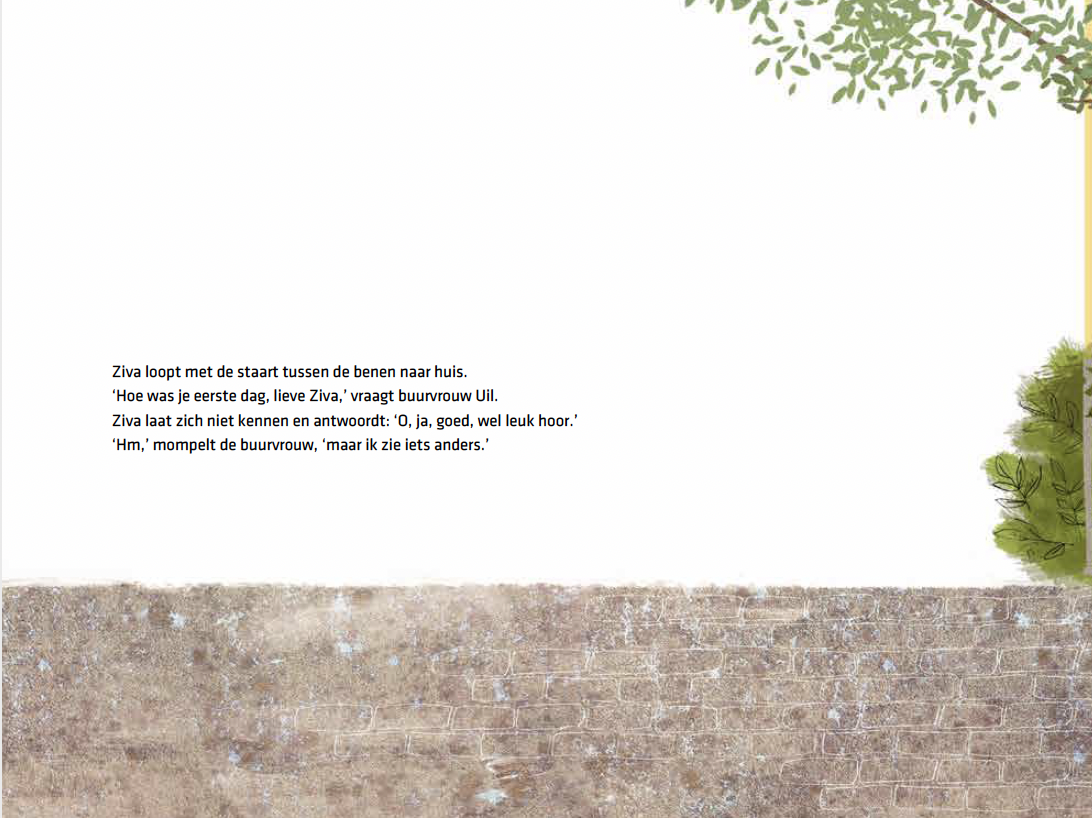 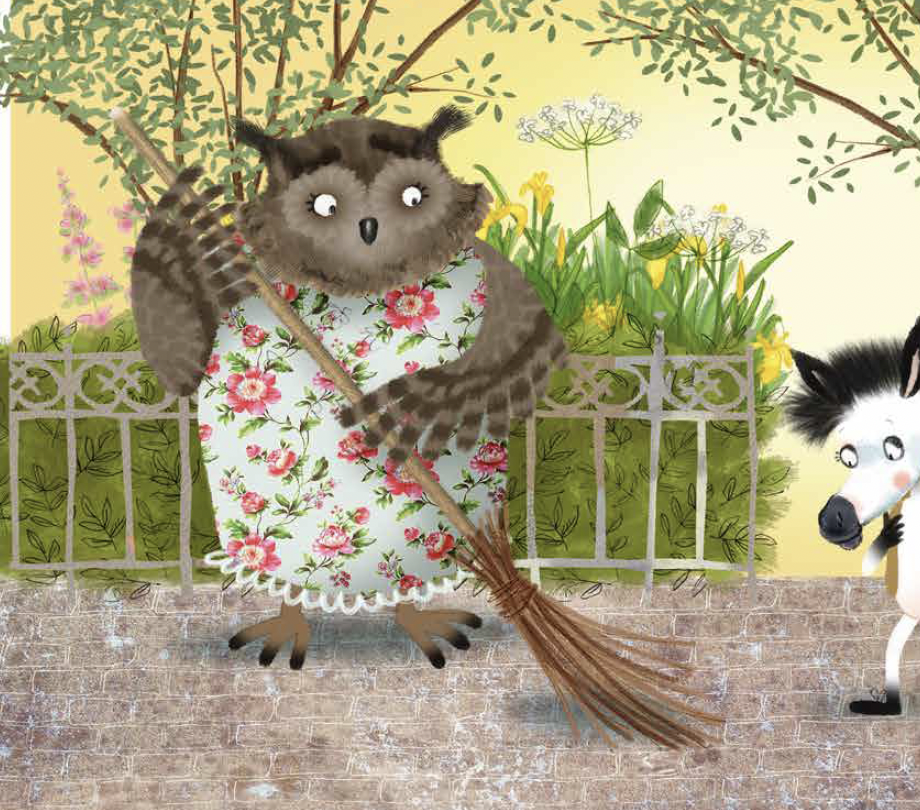 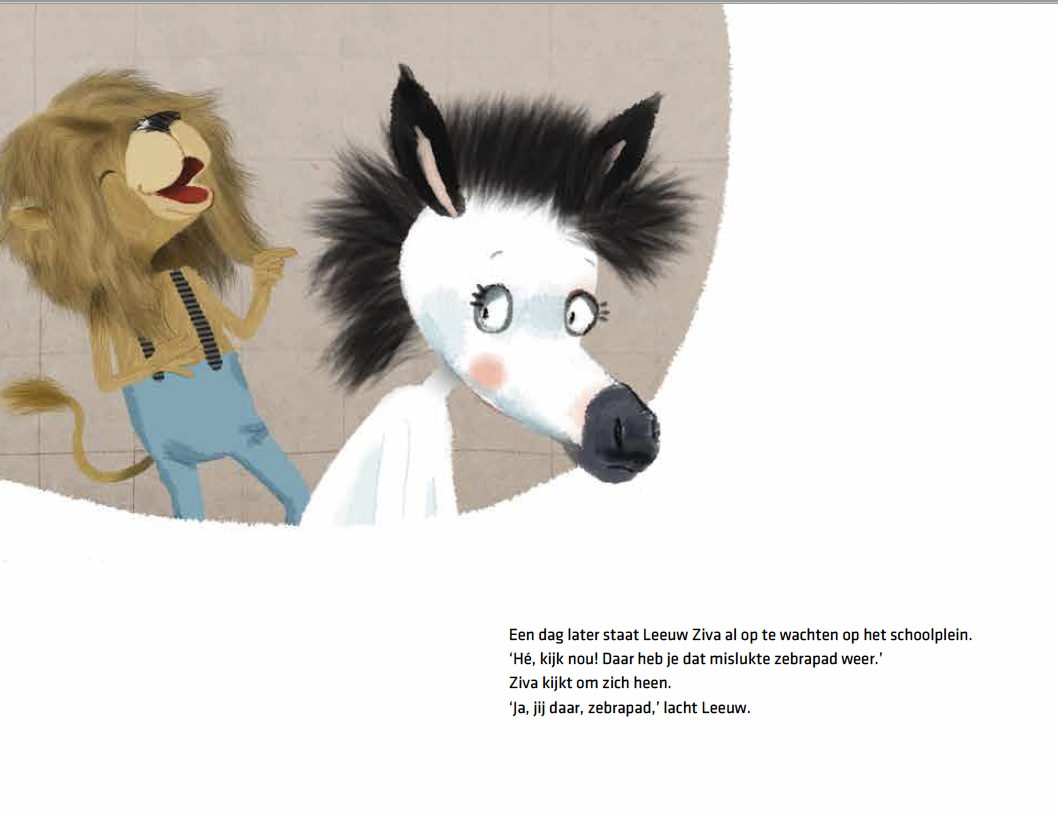 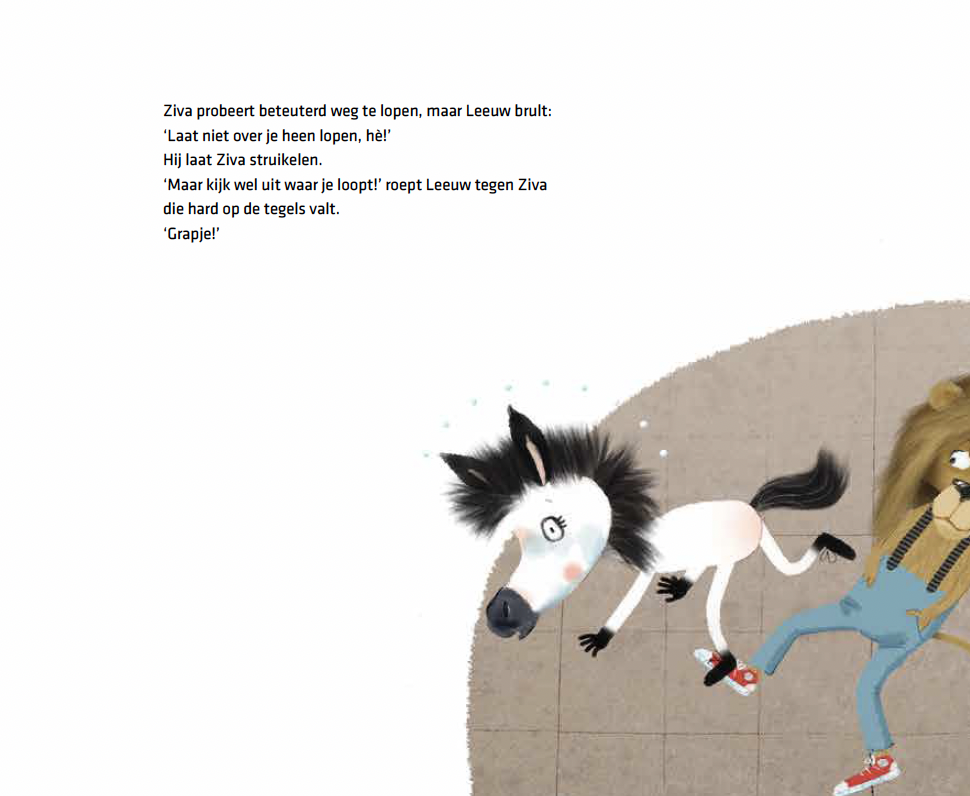 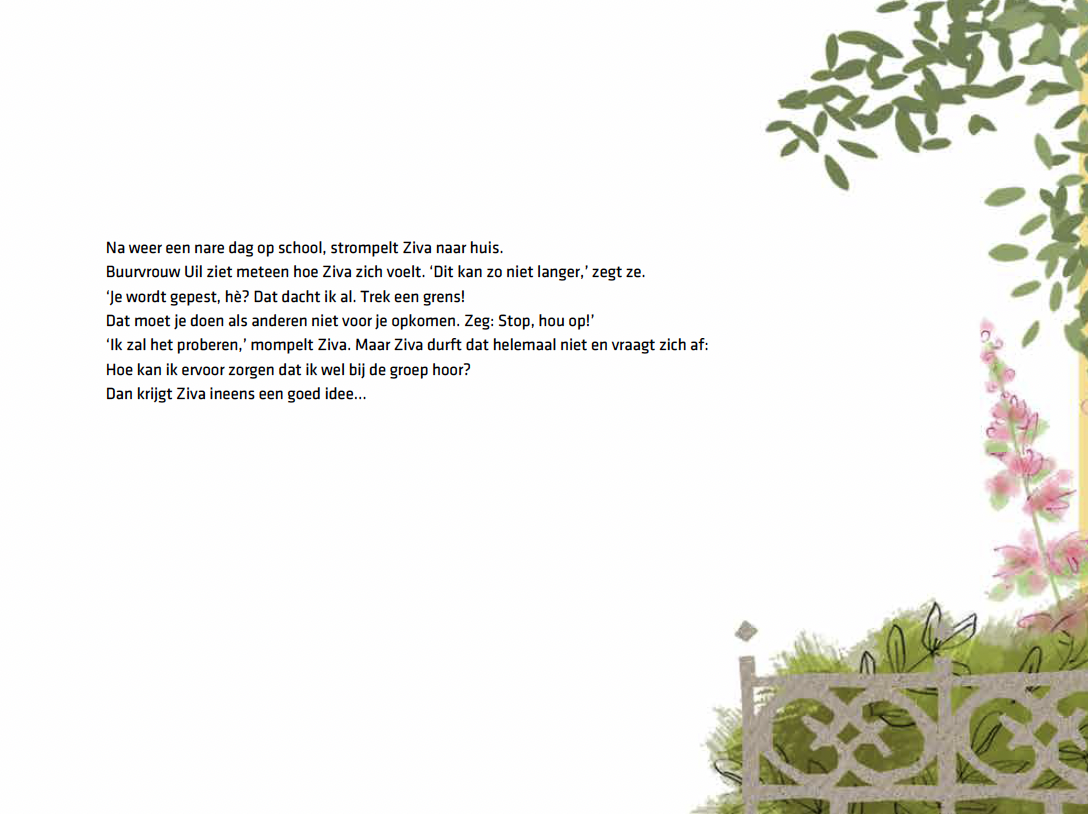 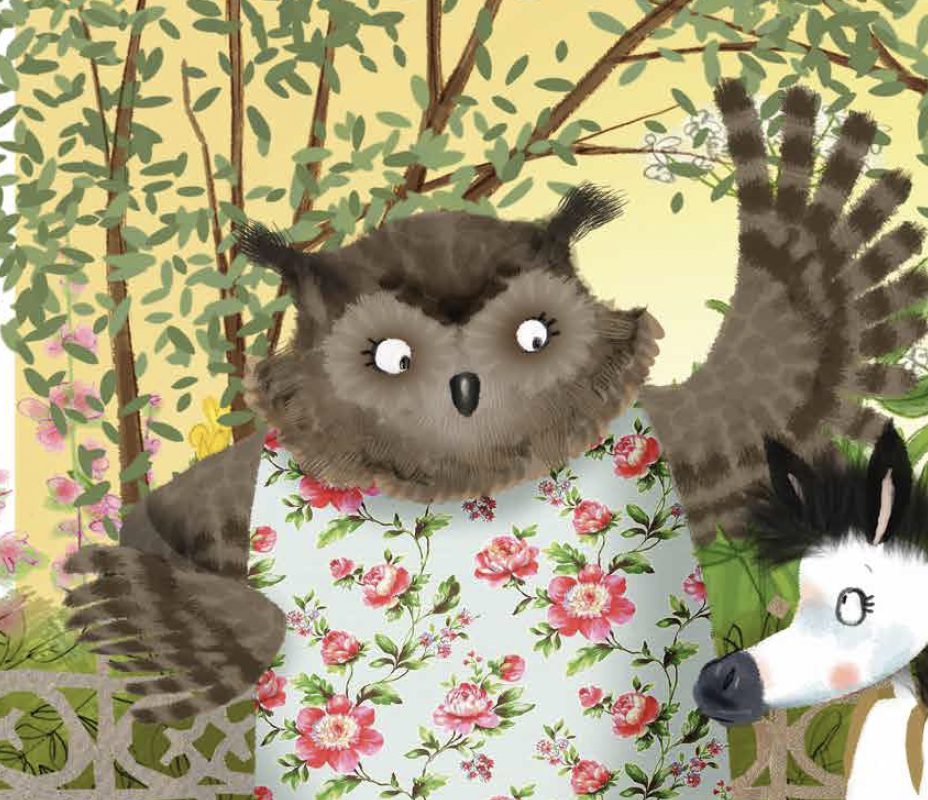 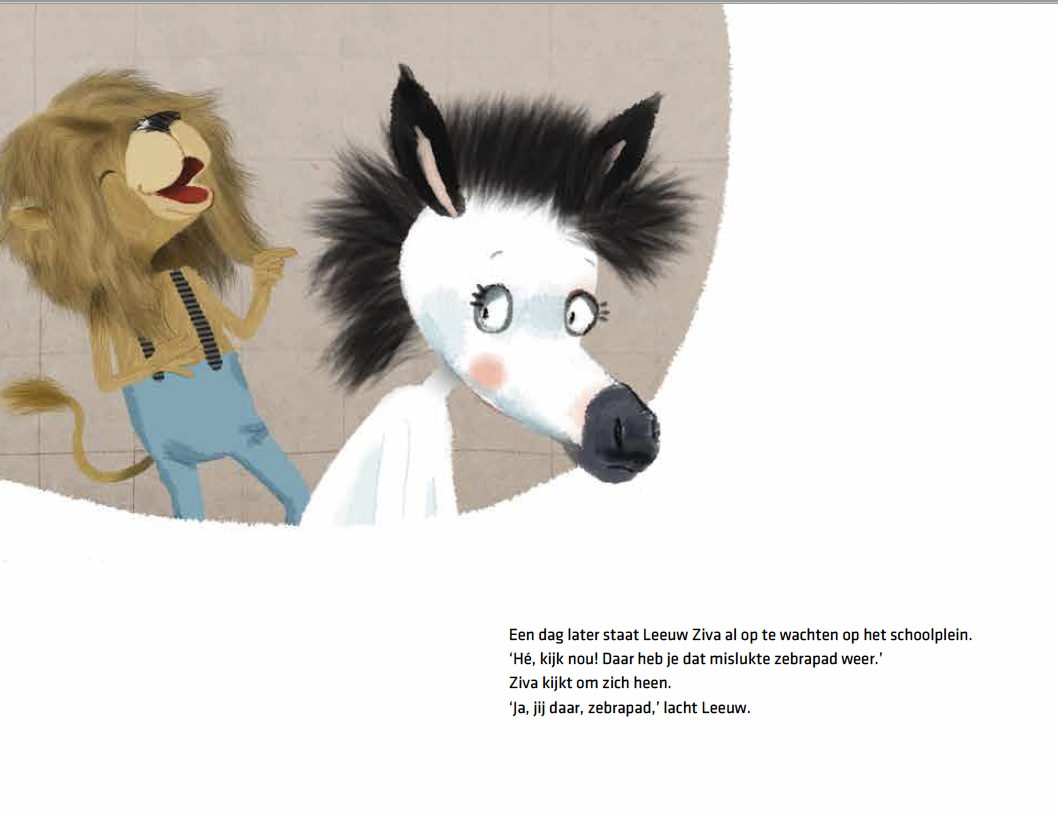 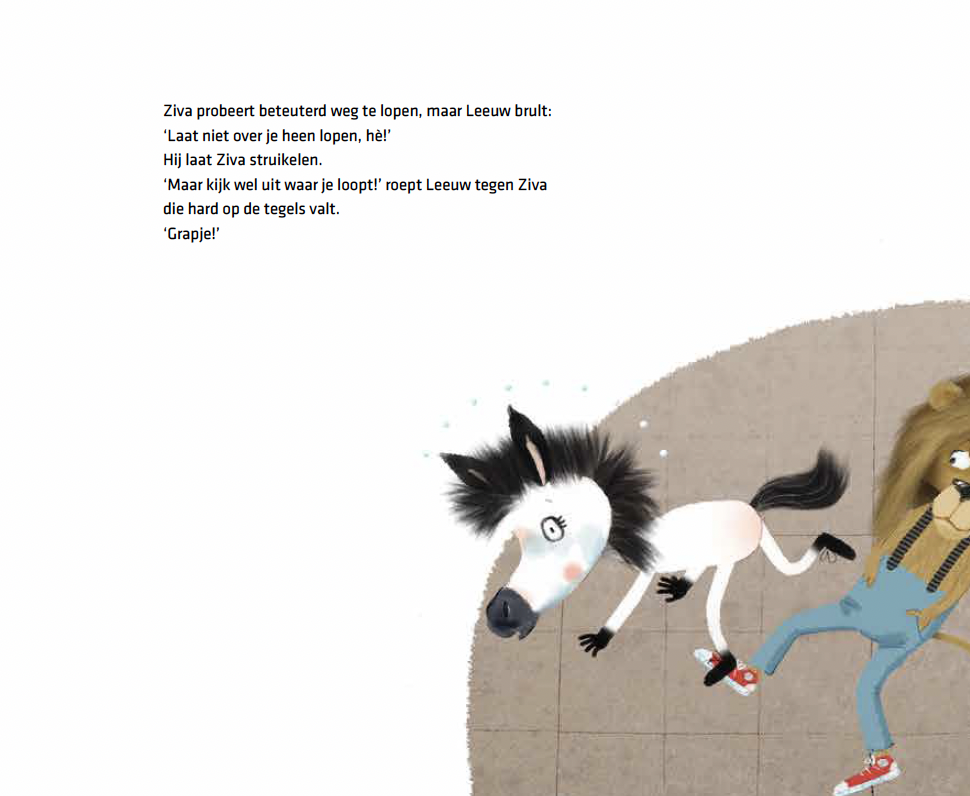 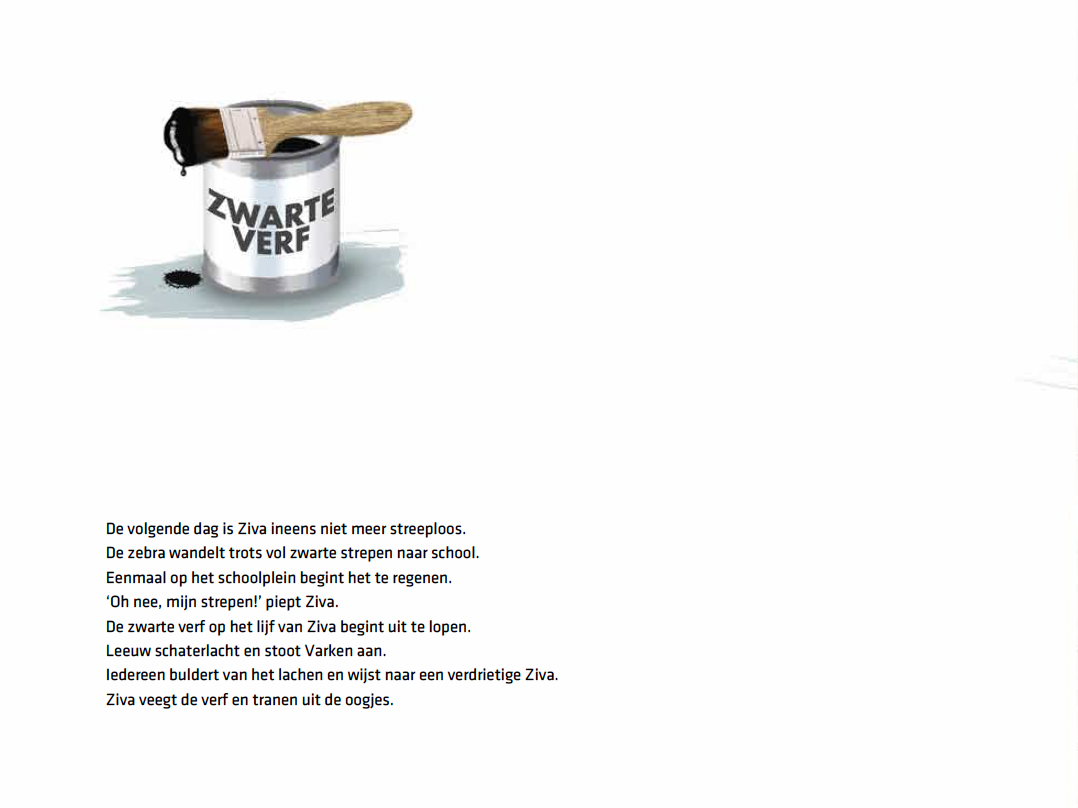 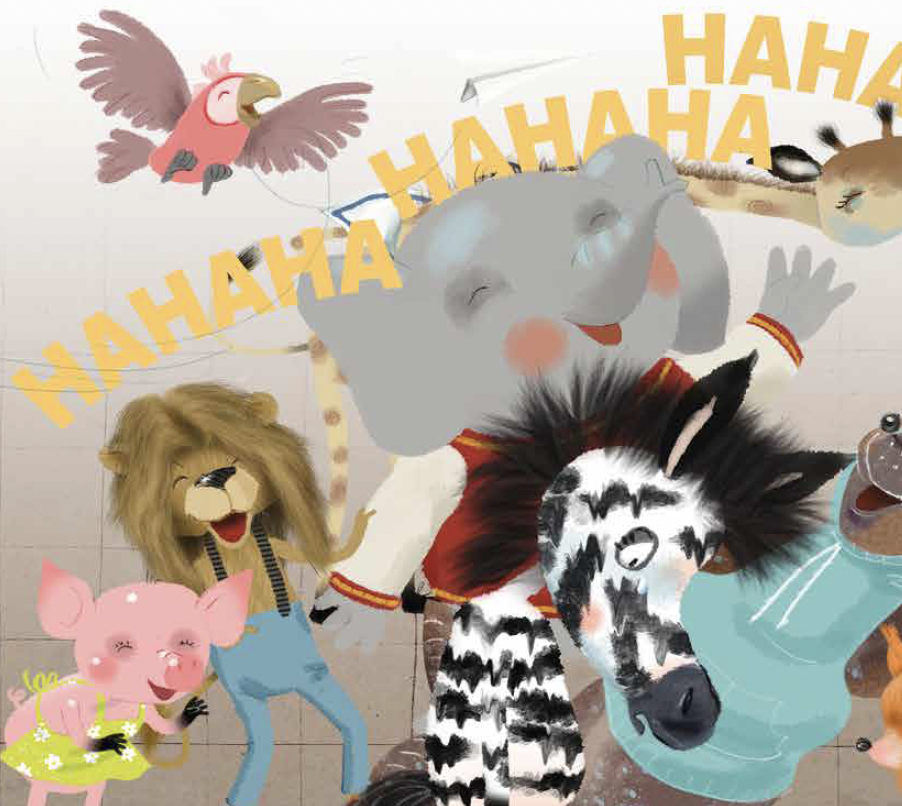 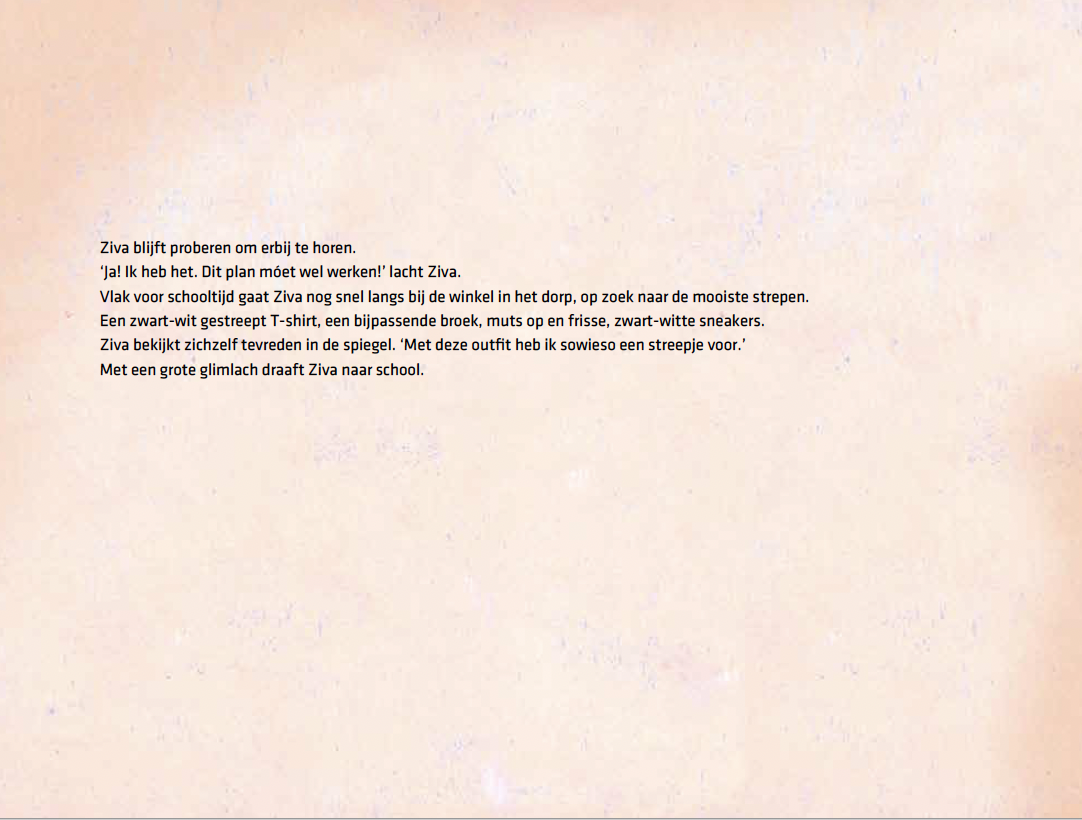 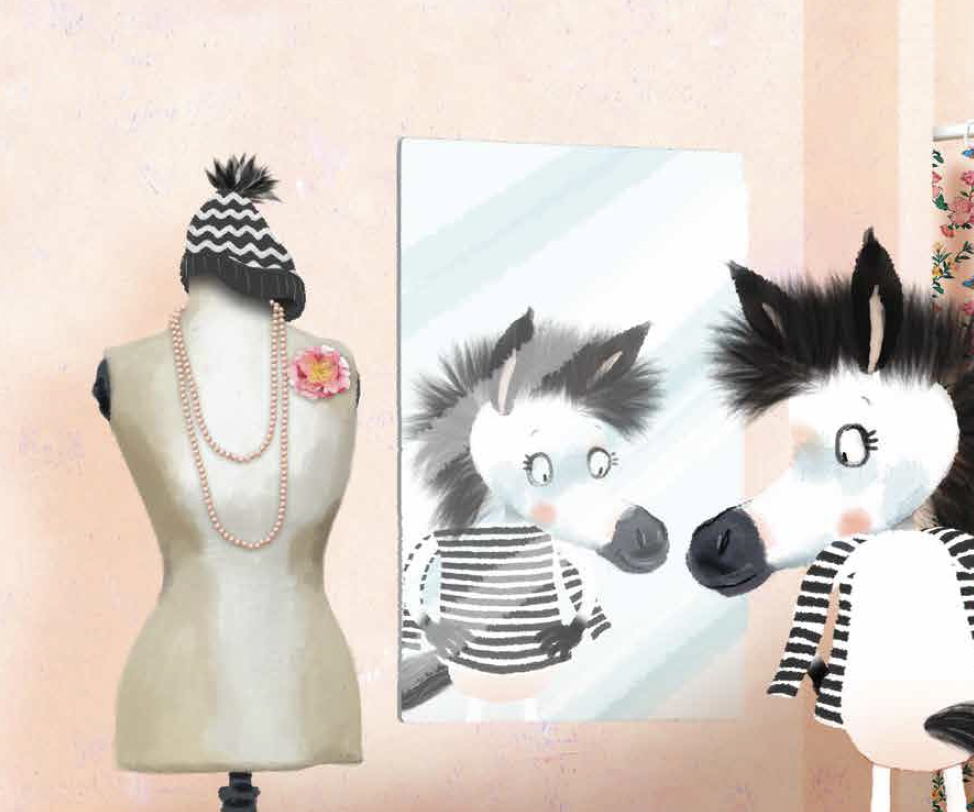 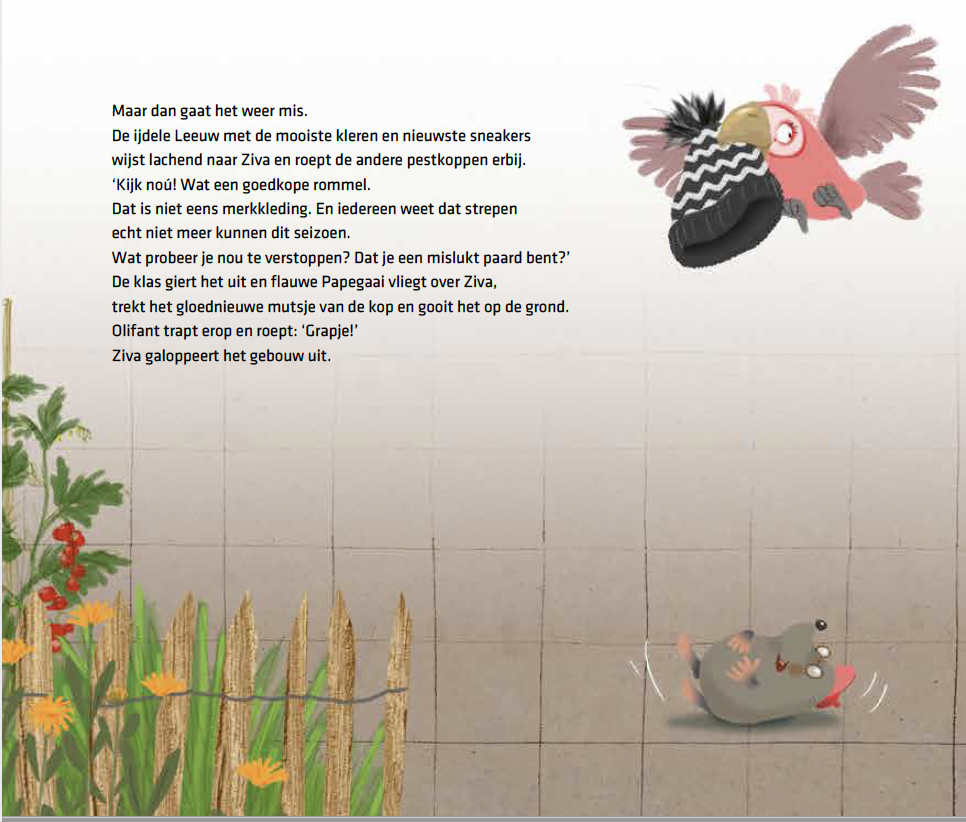 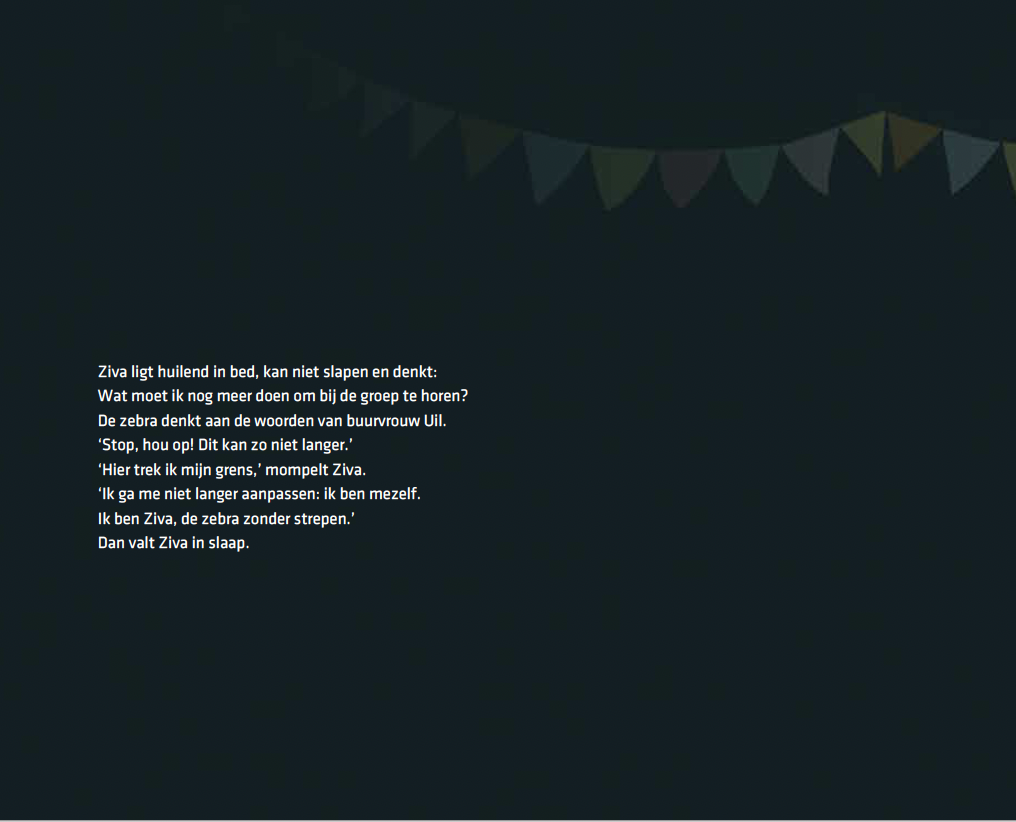 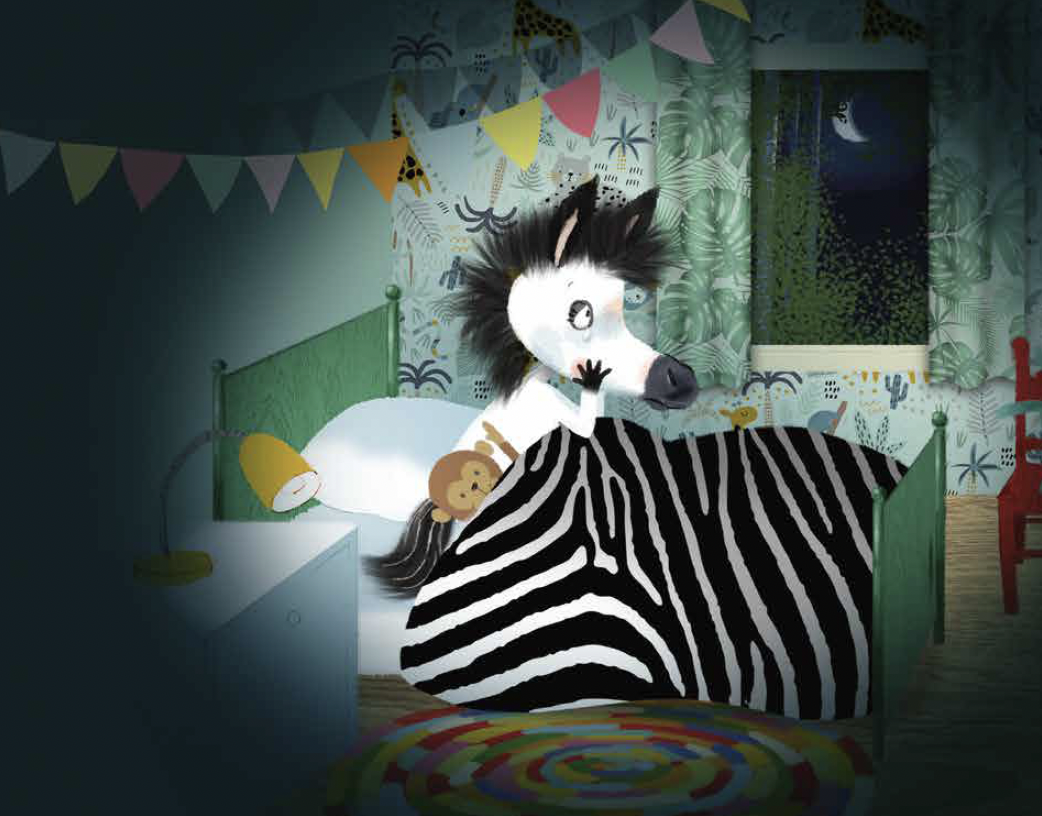 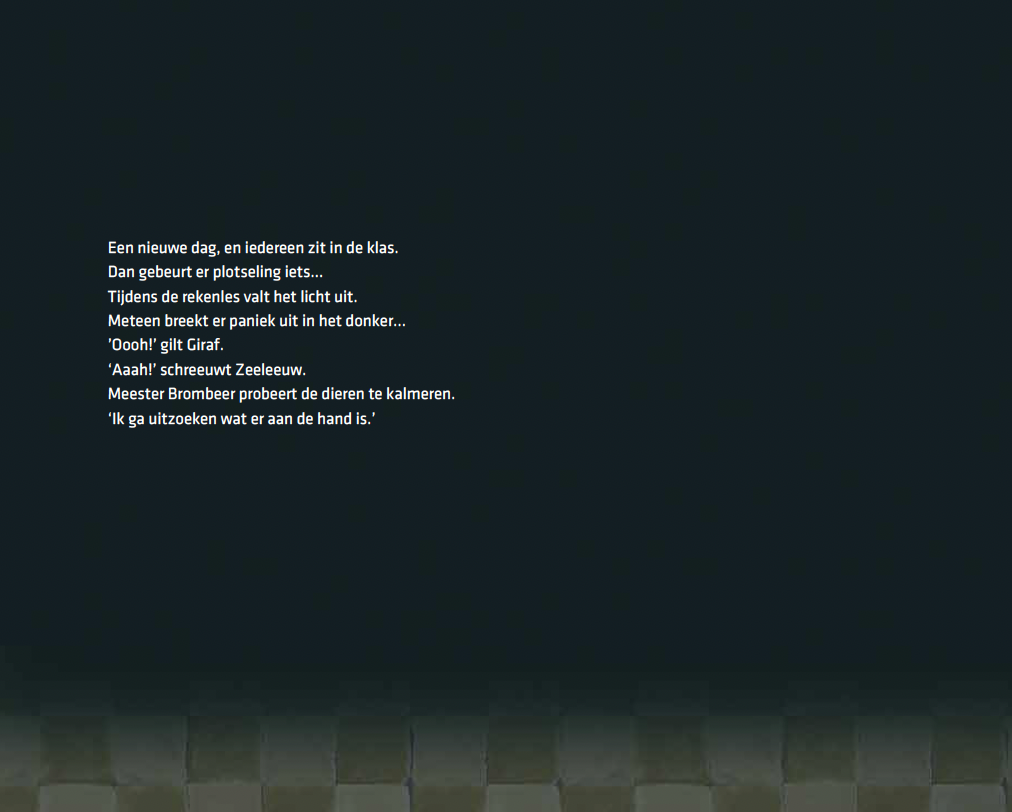 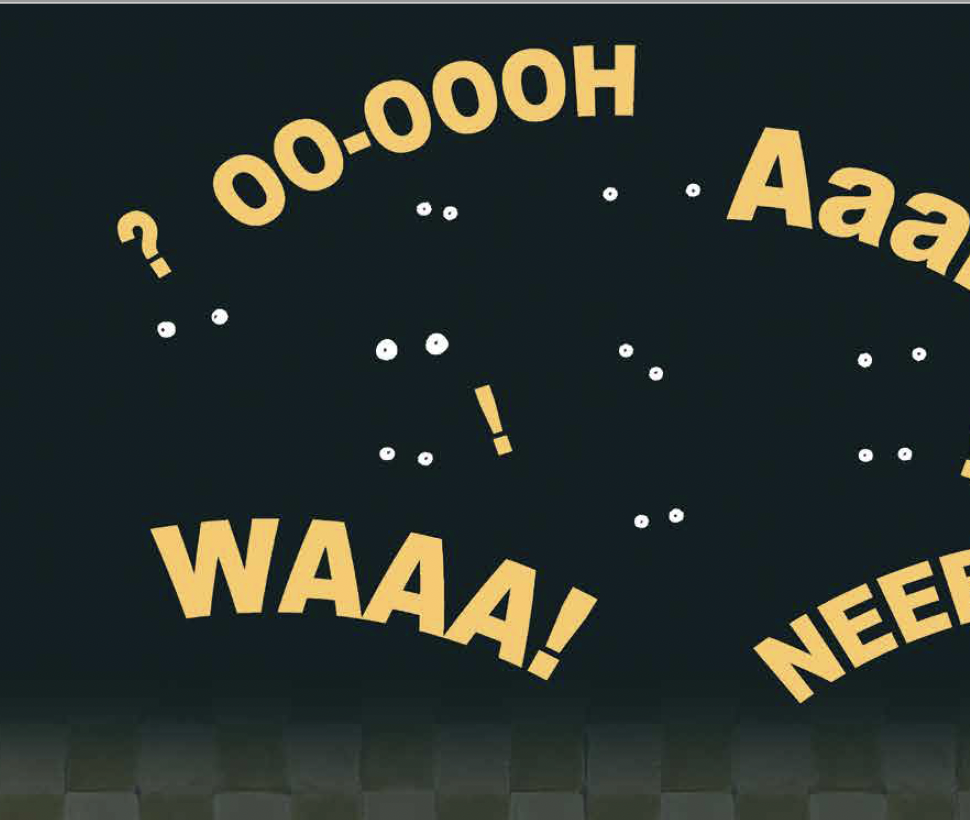 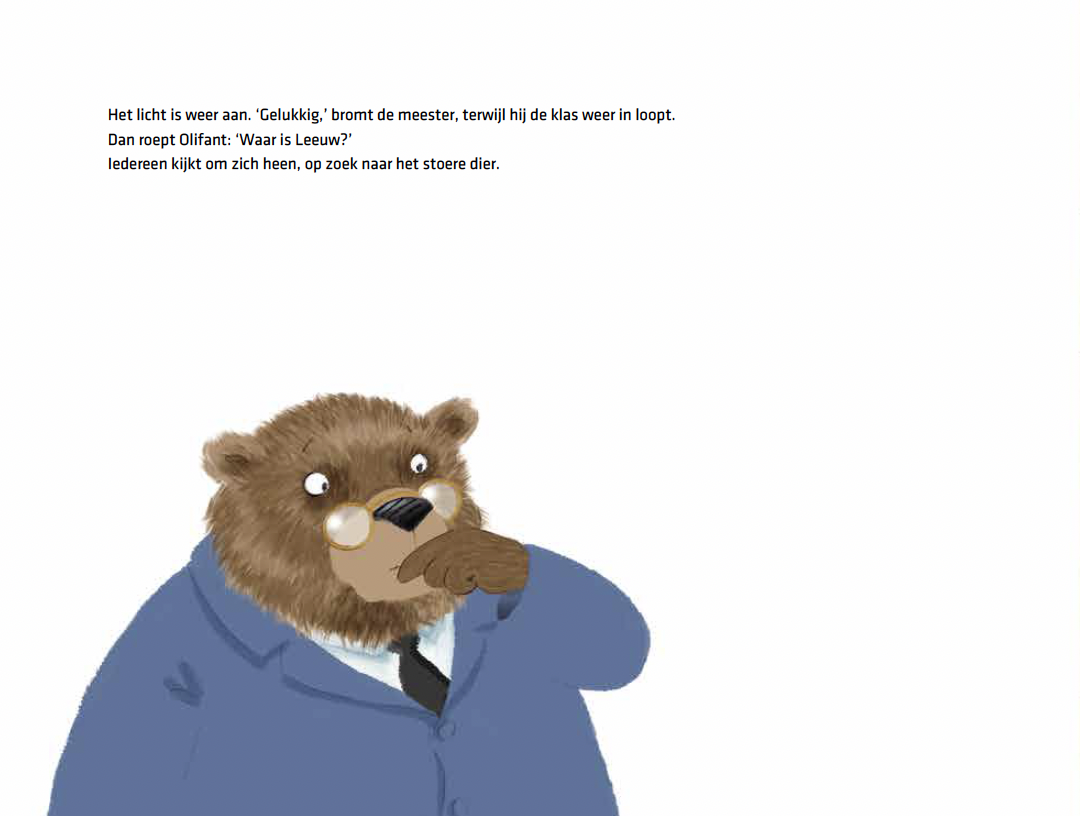 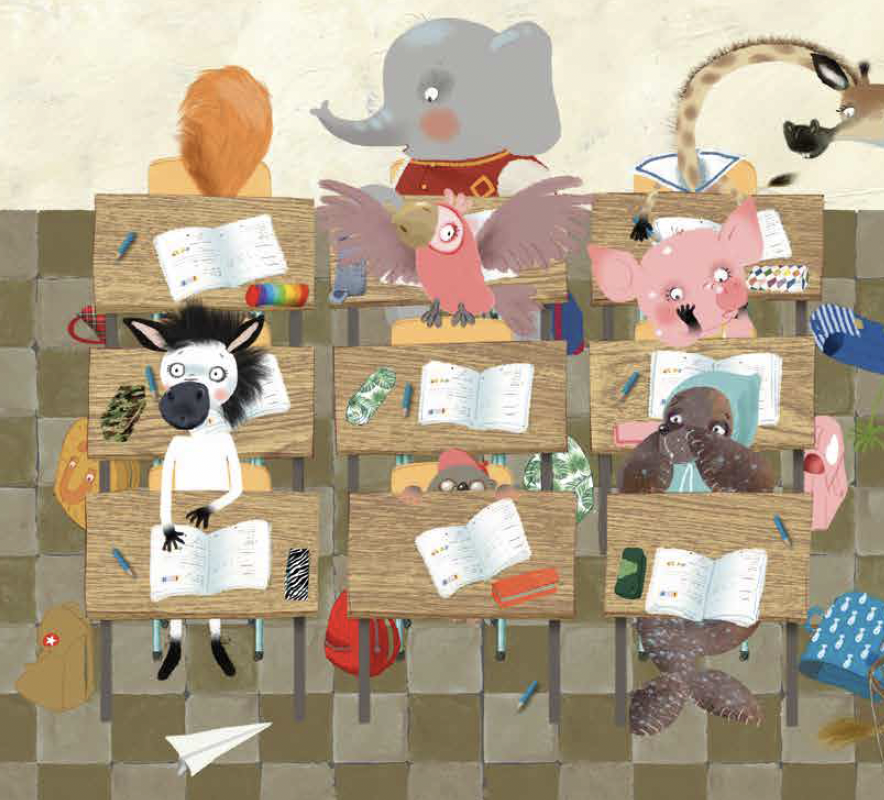 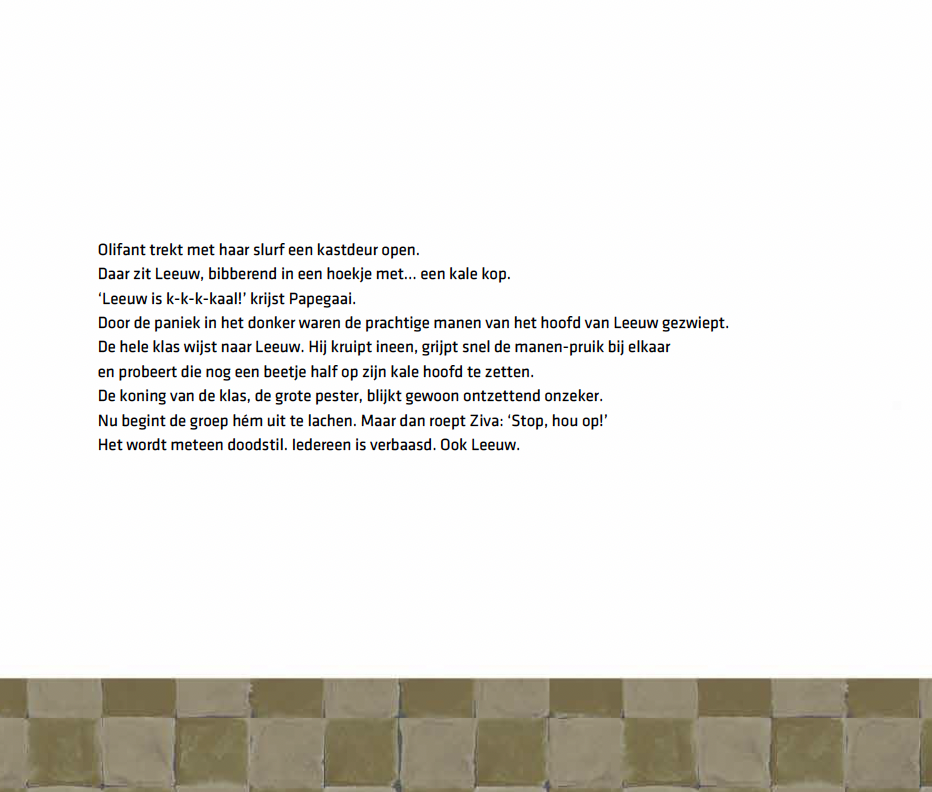 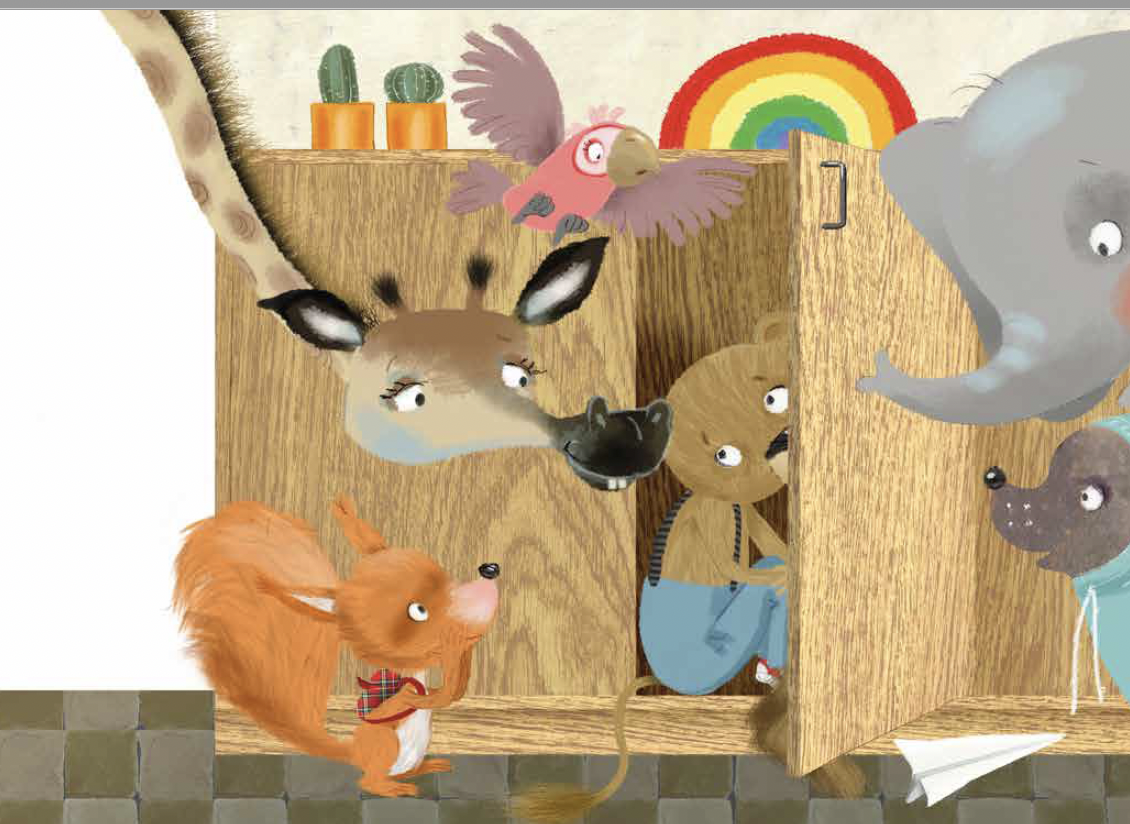 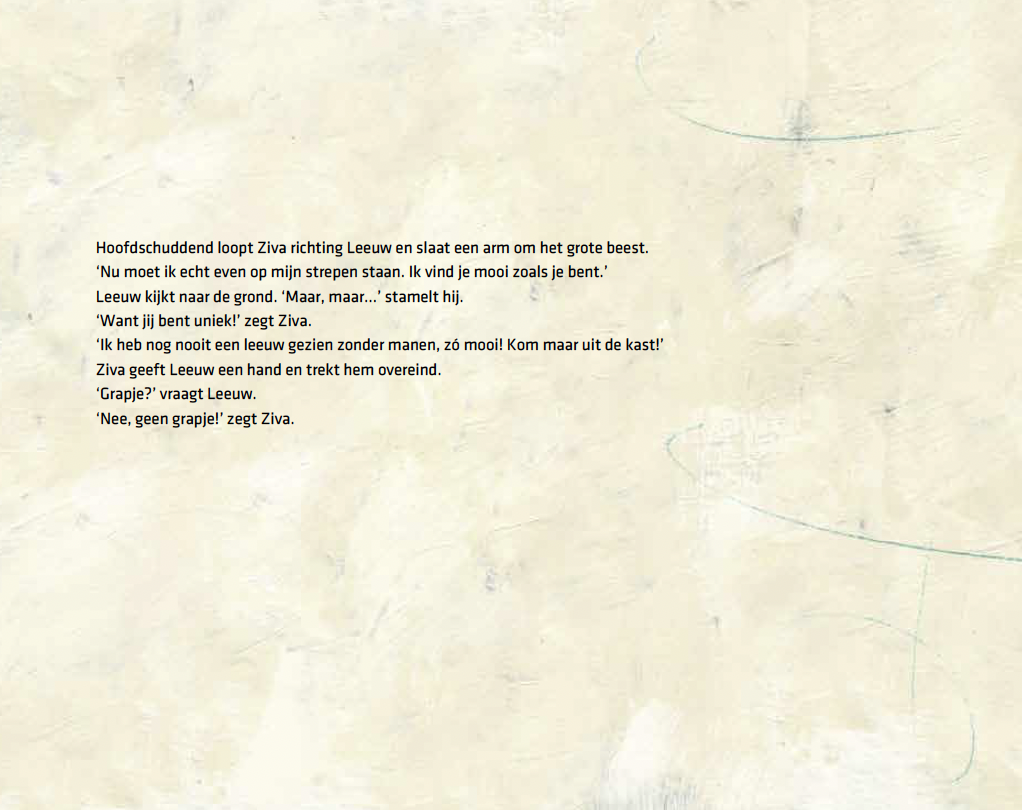 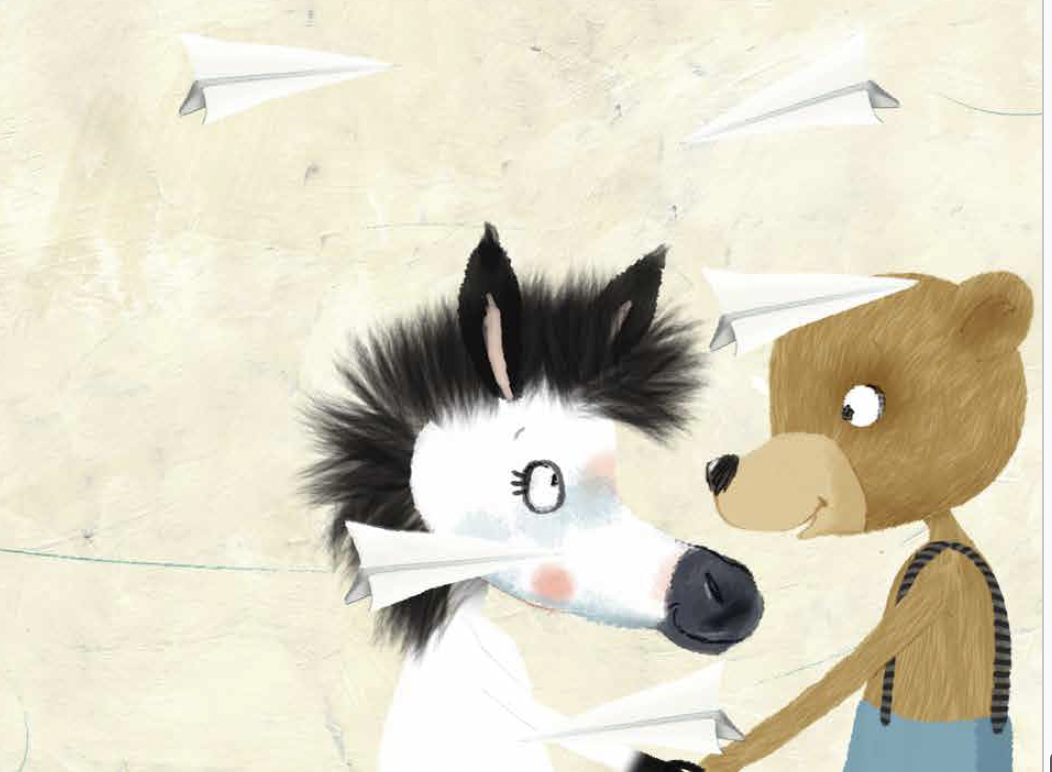 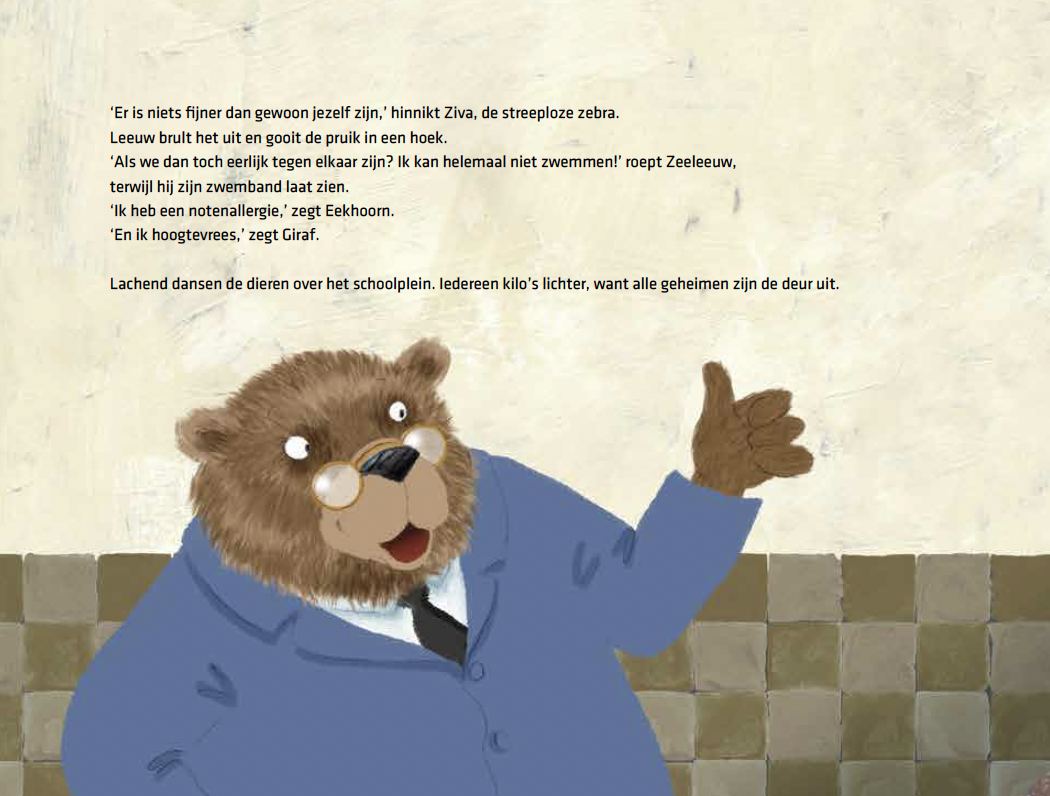 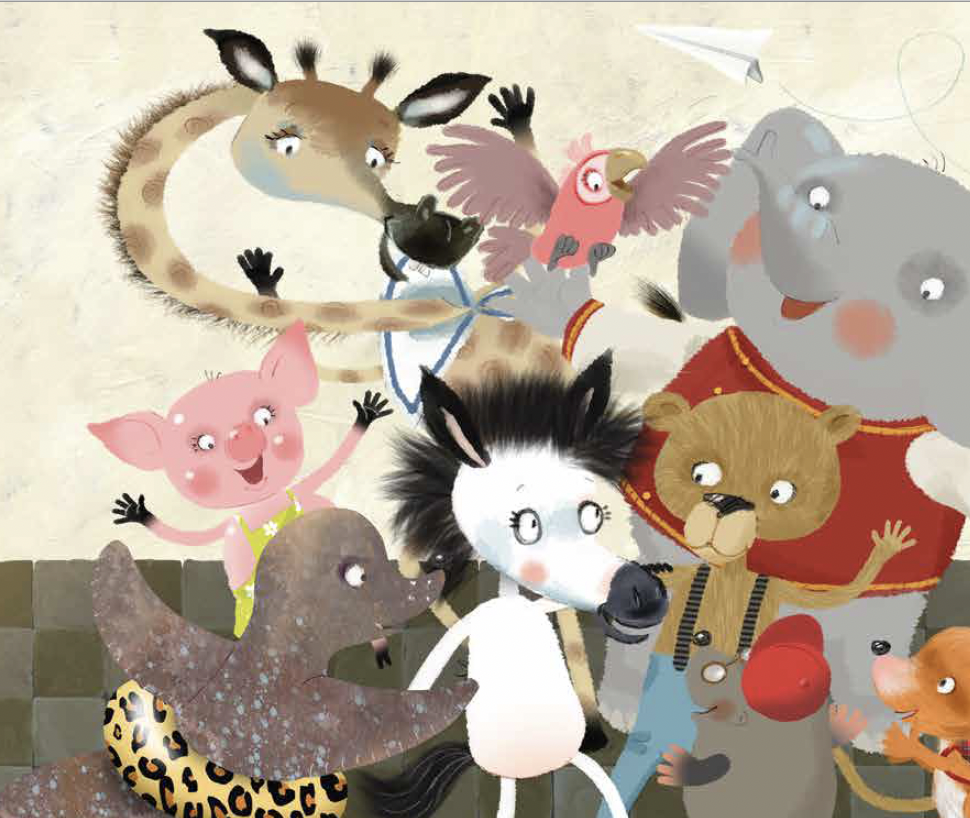 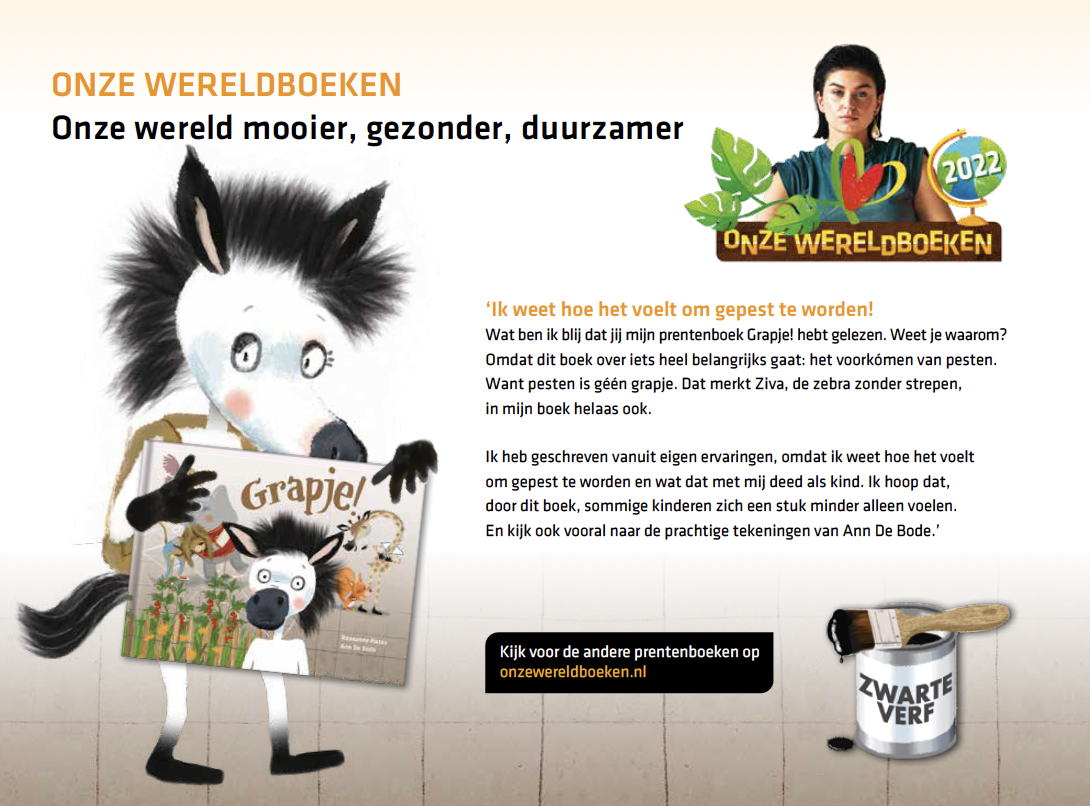 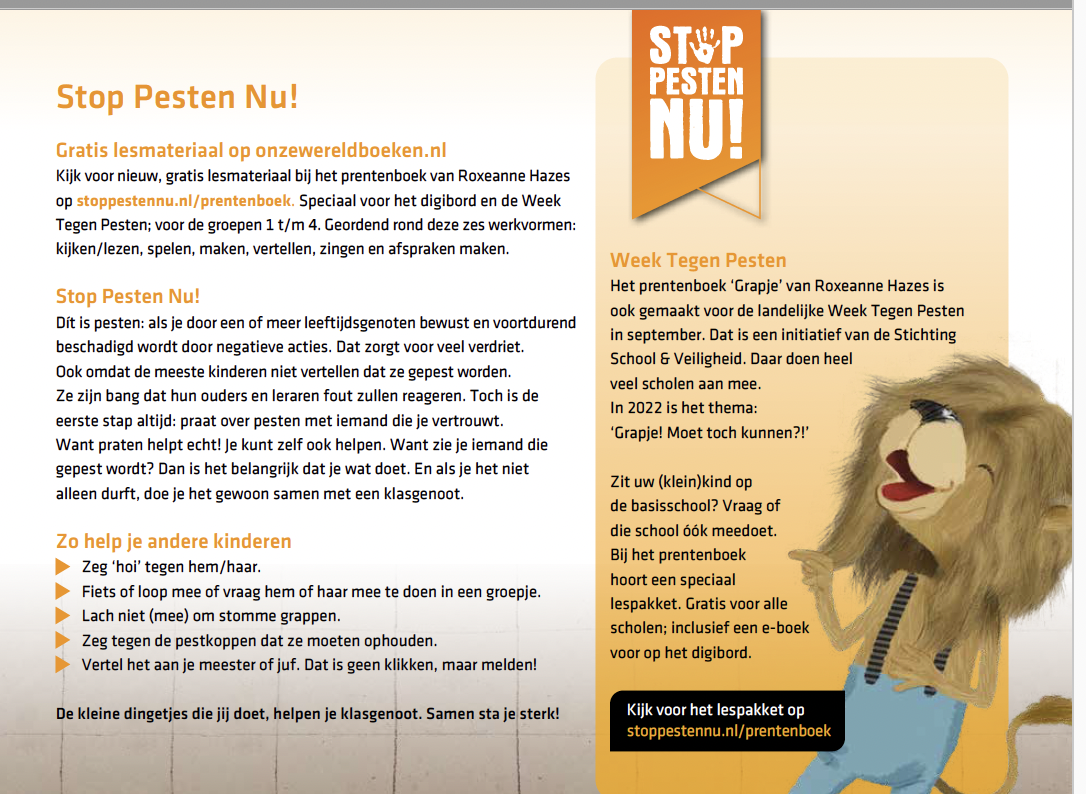 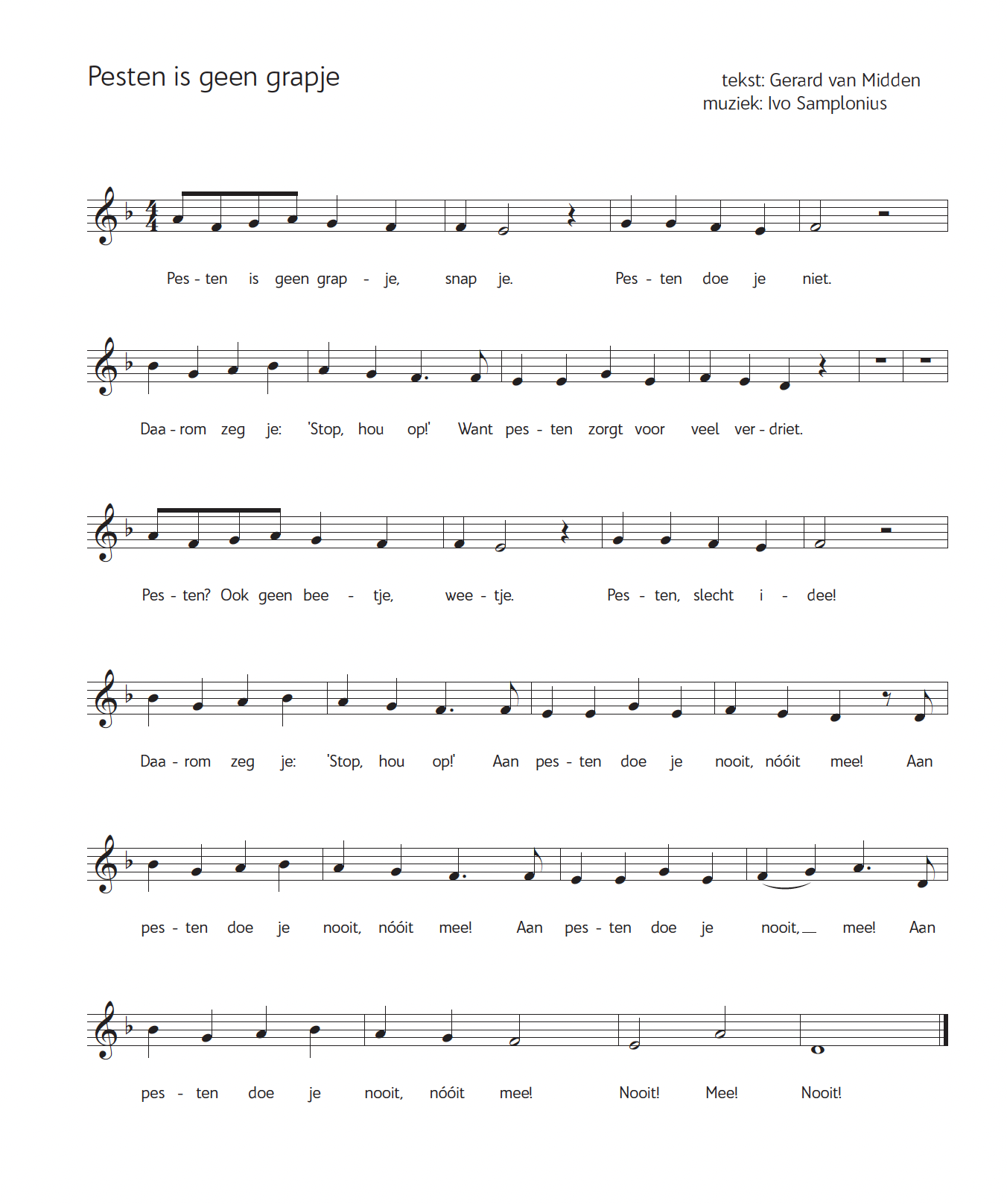 Beluister het lied 
- Onderdeel van het lespakket -
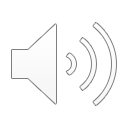 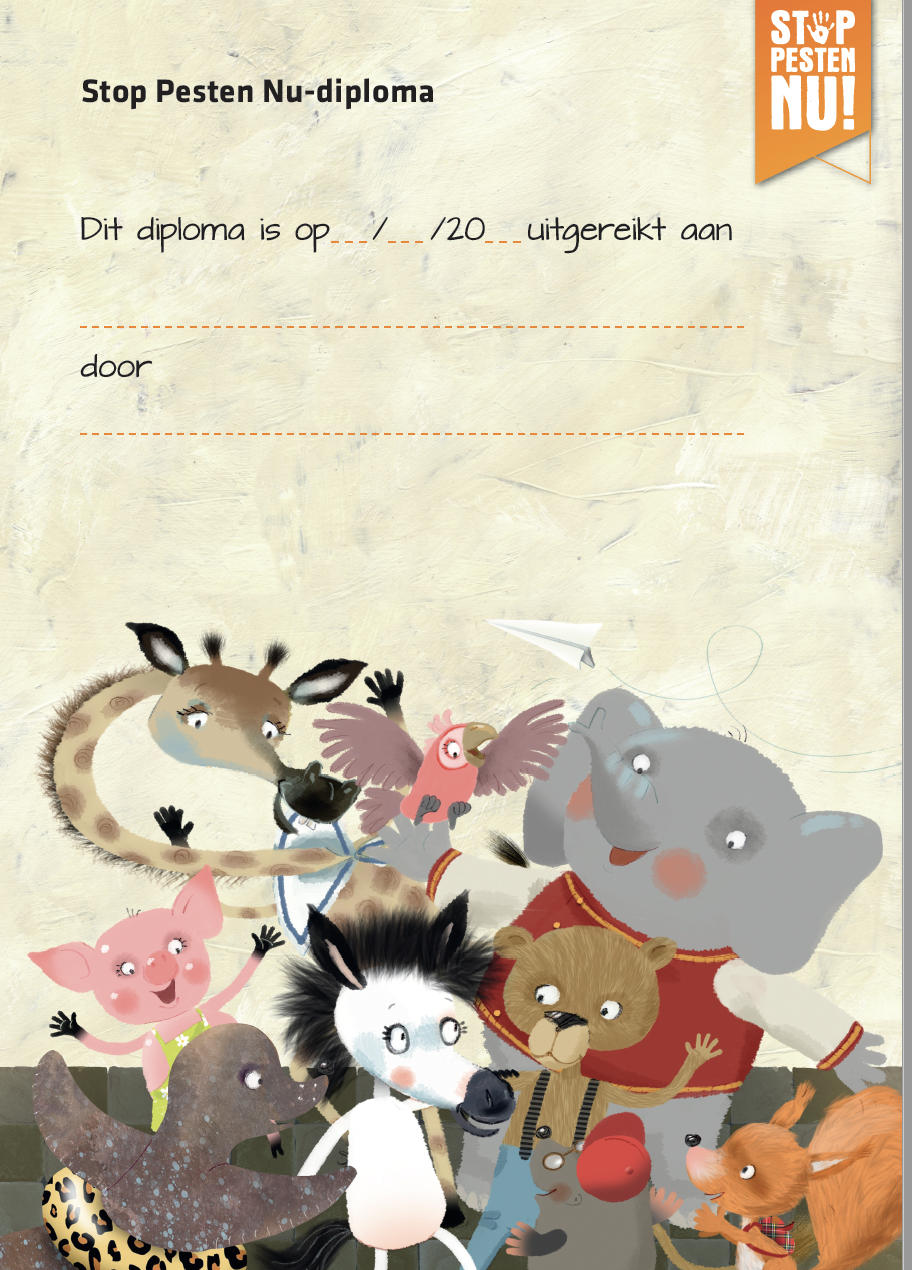 Lespakket
Bij Prentenboek Grapje


Voor iedereen een diploma als jullie klaar zijn met de opdrachten!

Ziva & zijn vriendjes zijn zo blij met jullie hulp en tips.
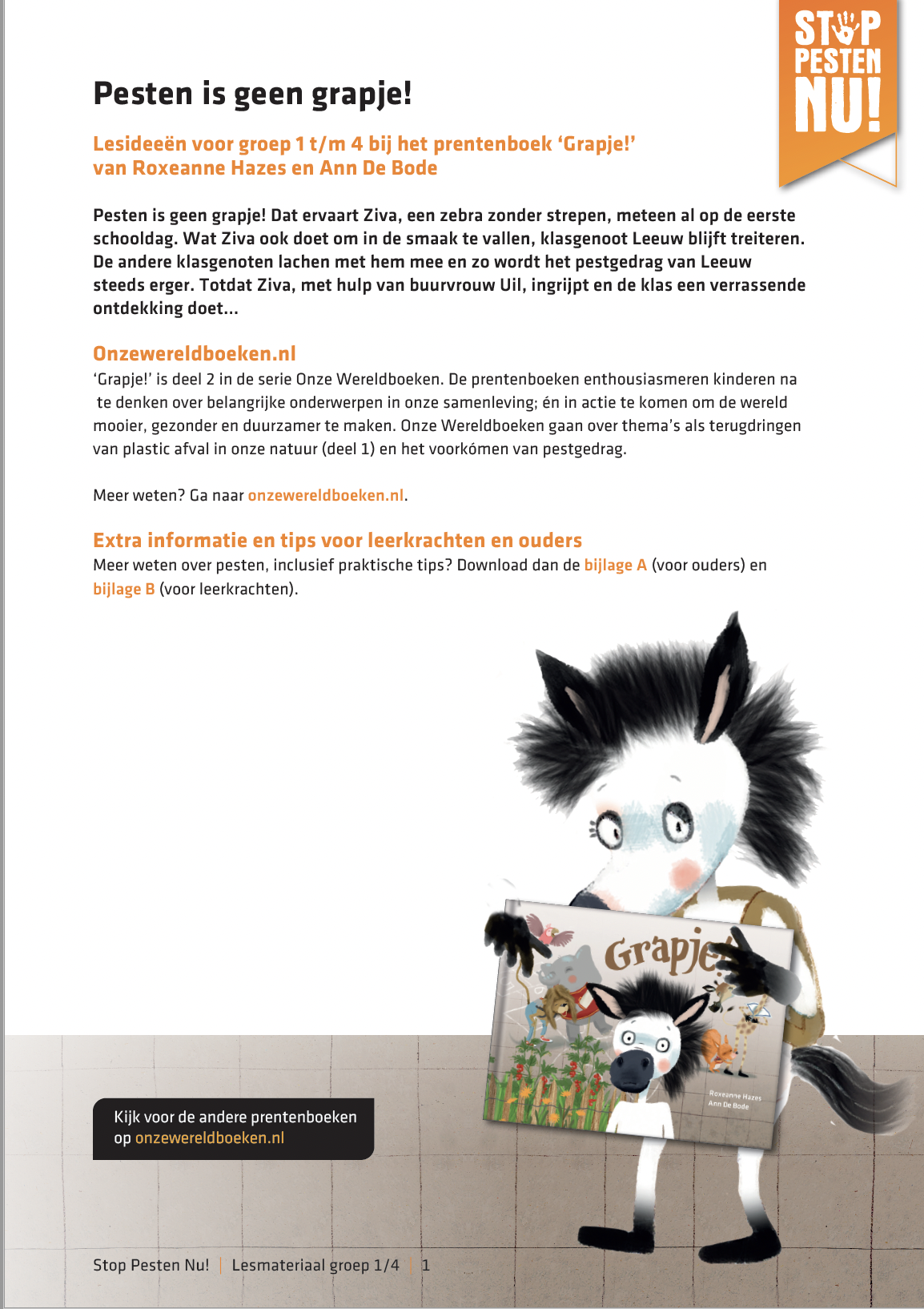 Lespakket
Bij Prentenboek Grapje

We geven je een groot aantal suggesties om met het prentenboek Grapje actief aan de slag te gaan. De suggesties zijn geordend rond zes verschillende werkvormen: 

Het prentenboek: Kijk-, lees- en gespreksactiviteiten bij het prentenboek ‘Grapje!’.
 Spelen: Samenwerkingsopdrachten om met de inhoud van het verhaal aan de slag te gaan.
Maken en doen: Individuele activiteiten en groepsopdrachten over het prentenboek en het thema ‘Pesten is geen grapje!’
Vertellen: Kinderen vertellen over het prentenboek en het thema aan anderen; onder andere ook aan hun ouders zodat het verhaal ook buiten de school komt.
Zingen: Een liedje dat oproept om niet aan pesten mee te doen.
Afspraken om pesten te voorkómen: Afspraken voor in de groep, voor vrije spelsituaties en tijdens het overblijven

Prentenboek Grapje - Audio prentenboek - Handleiding - Lesmaterialen - Lied 'Pesten is geen grapje' - Muziek